Городское бюджетное дошкольное образовательное учреждение компенсирующего вида  детский сад  №21 Колпинского района г. Санкт-Петербурга
«ЗИМУЮЩИЕ ПТИЦЫ»
Воспитатель Ковальчук  Т.А.
Санкт-Петербург 2015 г.
Задачи:

Закрепление представления о зимующих птицах.
Расширение словарного запаса по теме «Зимующие птицы»
       (снегирь, ворона, синица, воробей, голубь, кормить, 
       голодный, помогать, кормушка, крыло, хвост, клюв).
Цели:

Формирование навыков сотрудничества, взаимопонимания, доброжелательности, самостоятельности.
Воспитание любви и бережного отношения к природе.
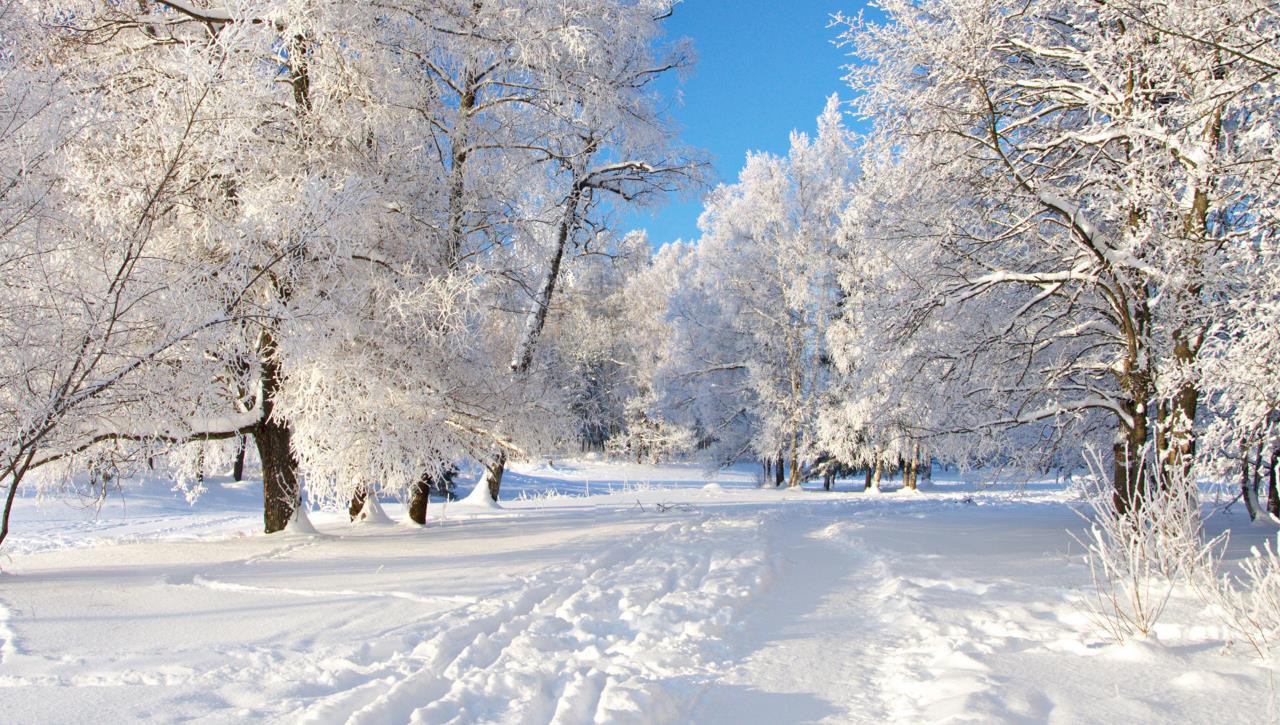 С наступлением зимы многие птицы 
покидают родные края. Однако, немало 
из них остается зимовать вместе с нами… Как называют  этих птиц?
Зимующие птицы
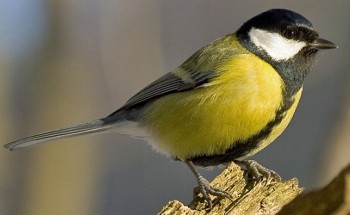 Летом синицы питаются только насекомыми. Зимой насекомые прячутся, и птичкам приходится плохо, зимой они прилетают к нашим домам за помощью. Они будут клевать всё, что дадите: зерно, крупу, крошки хлеба, кусочки мяса, несолёного сала.
Зимующие птицы
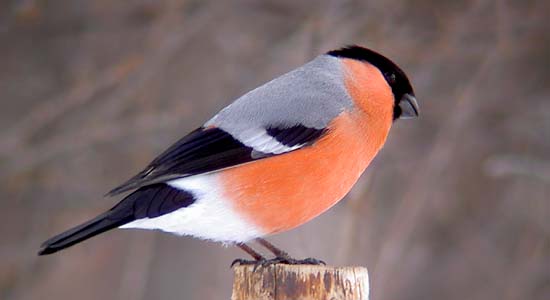 Снегирь чуть крупнее воробья, очень плотного сложения, сверху голубовато-серая с чёрной шапочкой, подбородком, крыльями и хвостом, белыми надхвостьем и полосой на крыле, щёки и грудь у самцов красные или красно-розовые.
Зимующие птицы
Летом пёстрые дятлы питаются древесными насекомыми, а зимой – семенами хвойных деревьев. Весной дятел пьёт берёзовый сок. Это одна из очень полезных птиц наших лесов: работает круглый год по уничтожению вредителей.
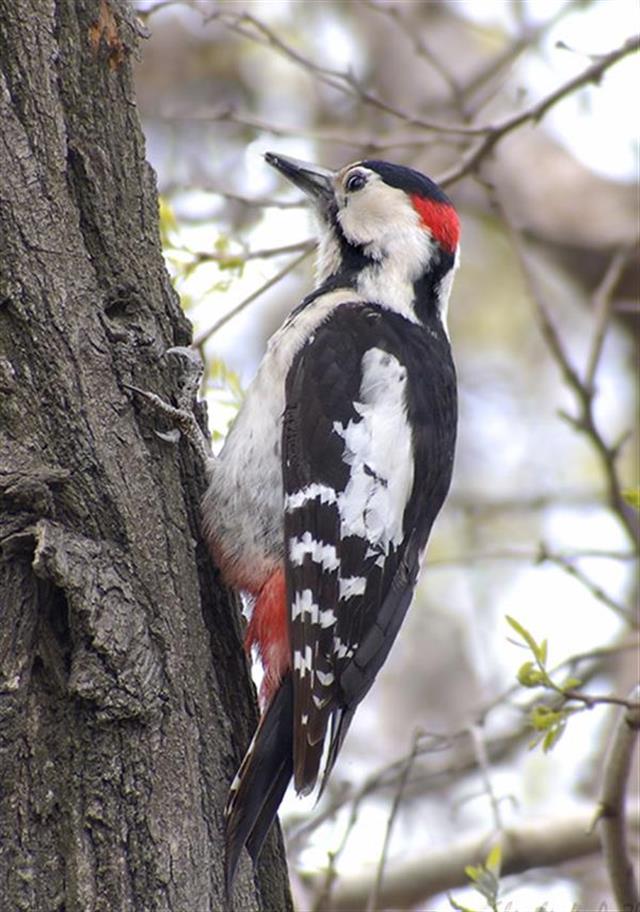 Зимующие птицы
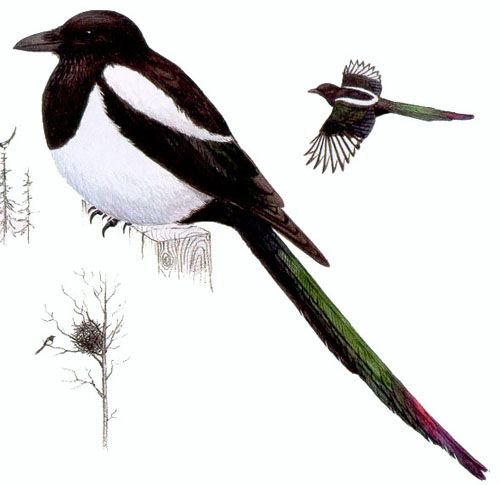 У сороки чёрная голова, спинка, крылья с синеватым отливом, хвост с зеленым оттенком, живот и полоски на плечах белые. В народе сороку кличут «белобокой». В полёте отчётливо заметно, что у этой чёрно-белой птицы сверкают снежной белизной бока.
Постройте кормушки!
В морозы птицы с радостью полакомятся кормом, оставленным людьми в кормушках. Это поможет им пережить сильные холода.
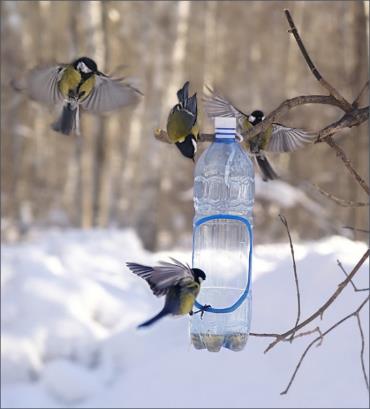 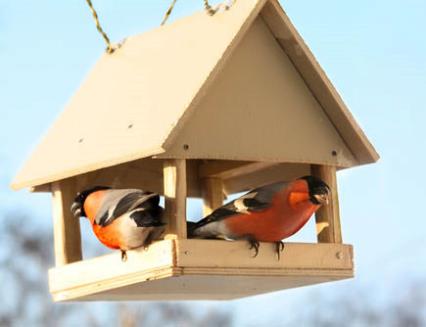 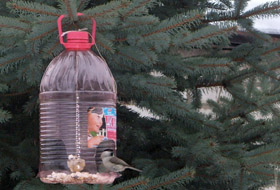 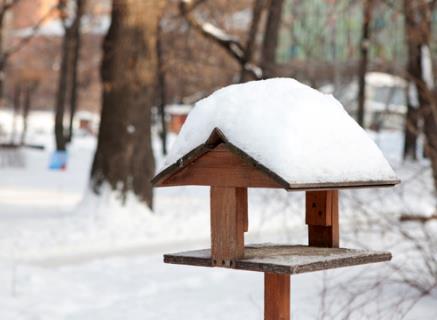 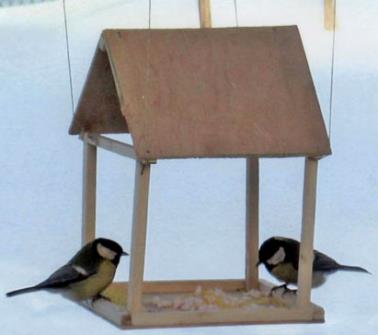